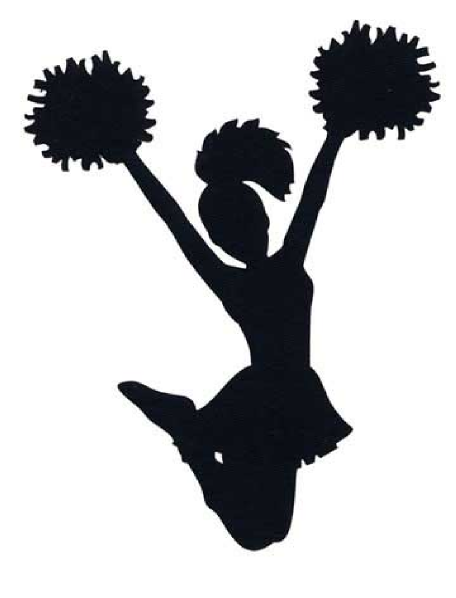 SHS Head  Cheerleader Application
2019-2020
Process
Recommendation Forms
Please have 2 forms filled out by two different teachers.  It must be teachers with whom you took a course with this year.
Essay
Create a brief essay response to an assigned prompt.
Interview
Be prepared to be interviewed by your coaches, assistant principal, and campus teacher.
Recommendation Form 1						     Due 3/19/19
Dear Educator,
The following SHS Cheerleader ___________________________, is interested in taking on a leadership role as a 2019-2020 Head Cheerleader.  Please take the time to fill out this form and return to V. Montemayor or D. Elizondo (Cheer Coaches).  Form must be returned by March 19, 2019.
Using a scale of 1-4 (1 = poor, 2 = fair, 3 = good, 4 = great), please rate the student in each category. Please be as accurate as possible, as your insight is extremely valuable. We sincerely appreciate your assistance.
School Spirit 1 2 3 4 _____
Leadership qualities 1 2 3 4 _____
Attitude 1 2 3 4 _____
Behavior in classroom 1 2 3 4 _____
Attendance 1 2 3 4 _____
Teacher Name Printed:  _______________________________________
Teacher Signature:  __________________________________________
Recommendation Form 2                             Due 3/19/19
Dear Educator,
The following SHS Cheerleader ___________________________, is interested in taking on a leadership role as a 2019-2020 Head Cheerleader.  Please take the time to fill out this form and return to V. Montemayor or D. Elizondo (Cheer Coaches).  Form must be returned by March 19, 2019.
Using a scale of 1-4 (1 = poor, 2 = fair, 3 = good, 4 = great), please rate the student in each category. Please be as accurate as possible, as your insight is extremely valuable. We sincerely appreciate your assistance.
School Spirit 1 2 3 4 _____
Leadership qualities 1 2 3 4 _____
Attitude 1 2 3 4 _____
Behavior in classroom 1 2 3 4 _____
Attendance 1 2 3 4 _____
Teacher Name Printed:  _______________________________________
Teacher Signature:  __________________________________________
Leadership Essay									Due 3/19/19
Prompt:  What is leadership?  Define what the word means to you in regards to the SHS Cheerleading Squad.
__________________________________________________________________________________________________________________________________________________________________________________________________________________________________________________________________________________________________________________________________________________________________________________________________________________________________________________________________________________________________________________________________________________________________________________________________________________________________________________________________________________________________________________________________________________________________
Interviews will take place the week of March 25, 2019 during 2nd period.  
Some interview questions to think about before the interview process begins:
Why do you want to be a Head Cheerleader?
What qualities do you have that make you a good leader?
How do you prefer to resolve conflicts?
What should a Head Cheerleader’s priorities consist of?
Describe a time when you acted as a leader during an athletic event, class, or with friends.
Interviews
Please Note
While all cheerleaders will go through the same application process, only 1 head cheerleader and 1 co-head cheerleader will be chosen.  Be advised that coaches will have input in the decision making process.